Commons Town Hall
Tuesday, January 10th, 2023
Prosecutor Initiated Resentencing
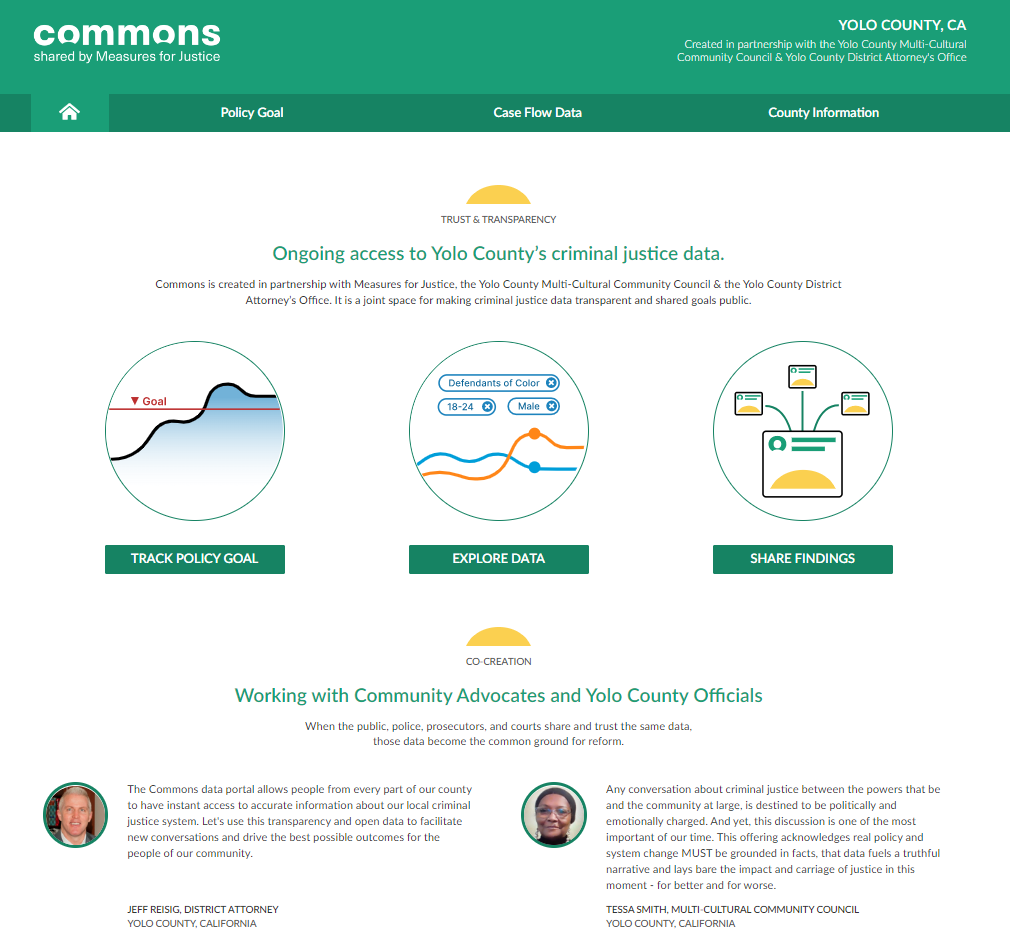 Total Prison Population (Yolo)
Sentenced to State Prison (Age Ranges)
Prison Population – Breakdown by Race
Motion Example
Email to Office
I was thinking of you over Thanksgiving since I have nothing but gratitude for the criminal justice reform that changed Gabriel's and my life. I would still be visiting him in prison.  As I told you, he completed parole, is living with his birth family in AZ, and well into his second month of a real job! He sent me a photo of the paperwork accompanying his first pay check. Taxes with held, medicals, hourly rate, overtime. He just got a dollar an hour pay raise to $16.00 and passed the written and driving (!!!) exam to be the junior fork lift driver. He is immensely happy and proud and so am I.  
Lindsay
Kaitlin’s Story
[Speaker Notes: UCD’s Report Hate and Bias pages and forms includes this definition of HI
Good report form

UCD PD page on Hate Incidents – same definition of HI]